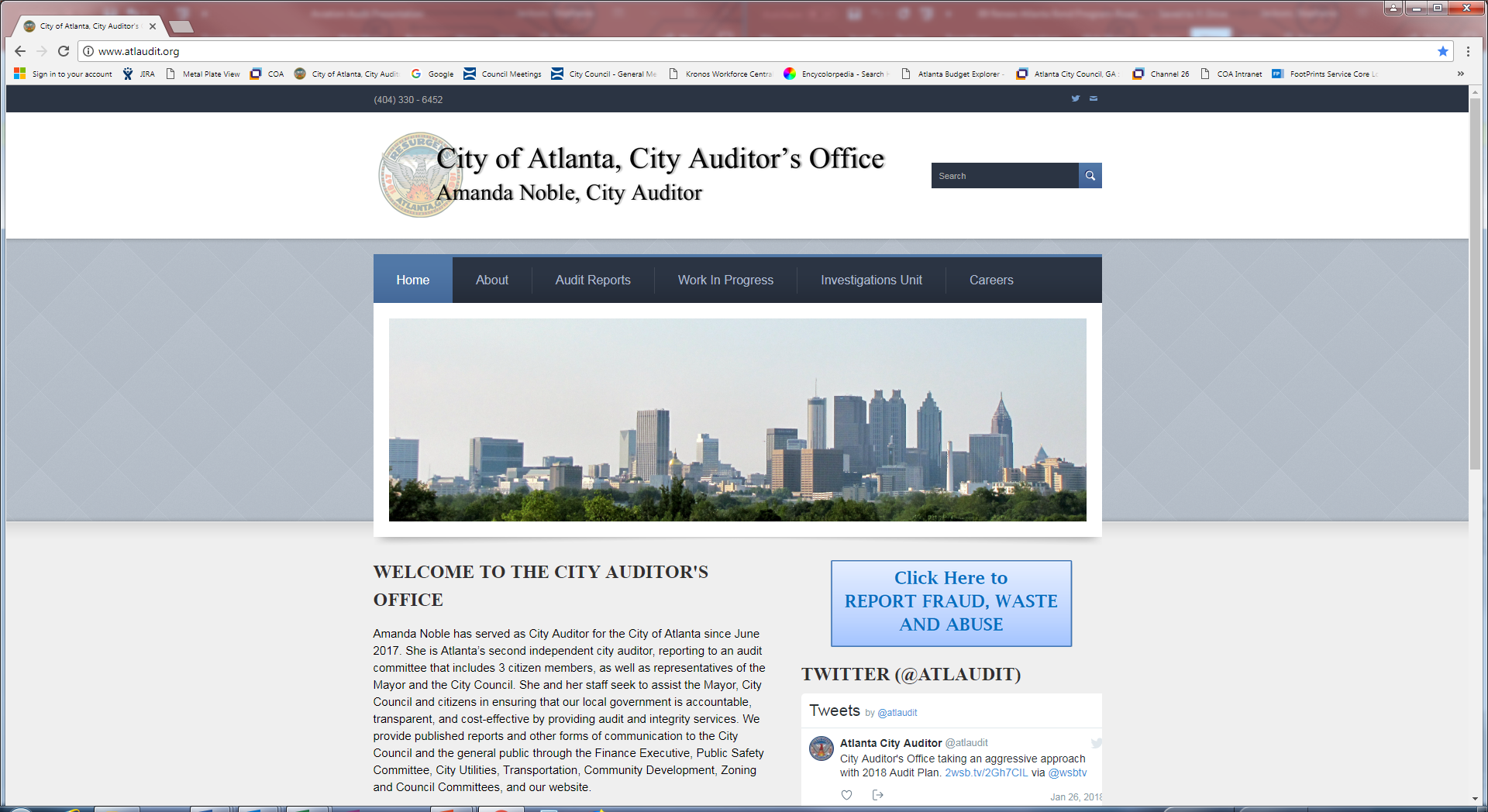 Expired Contracts and Cooperative Agreements
Amanda Noble, City Auditor
Stephanie Jackson, Deputy City Auditor
Brad Garvey, Audit Manager
Joshua Winfield, Performance Auditor
April 24, 2019
Audit Objectives
What contract administration controls should be strengthened to reduce the likelihood of the city paying on expired contracts?

Does the city obtain competitive prices by participating in cooperative agreements?
Scope and Methodology
Interviewing staff
Reviewing city code, procurement procedures, and industry best practices
Compiling a list of cooperative agreements from legislation from FY18
Reviewing a random sample of 20 cooperative agreement contract files
Testing completeness and reliability of contract reports
Findings Overview
Manual tracking of contracts increased procurement risks
Oracle Cloud upgrade should improve notification process

Price Validation Could Improve Effectiveness of Cooperative Agreements
2 of 20 sampled agreements had all required documentation
DOP is Responsible for Tracking Contract Expiration
Section 2-1206(b) of the city code requires the chief procurement officer to provide written notice to user departments and the municipal clerk at least 90 days prior to the expiration of a contract.
DOP Developed Notification Template
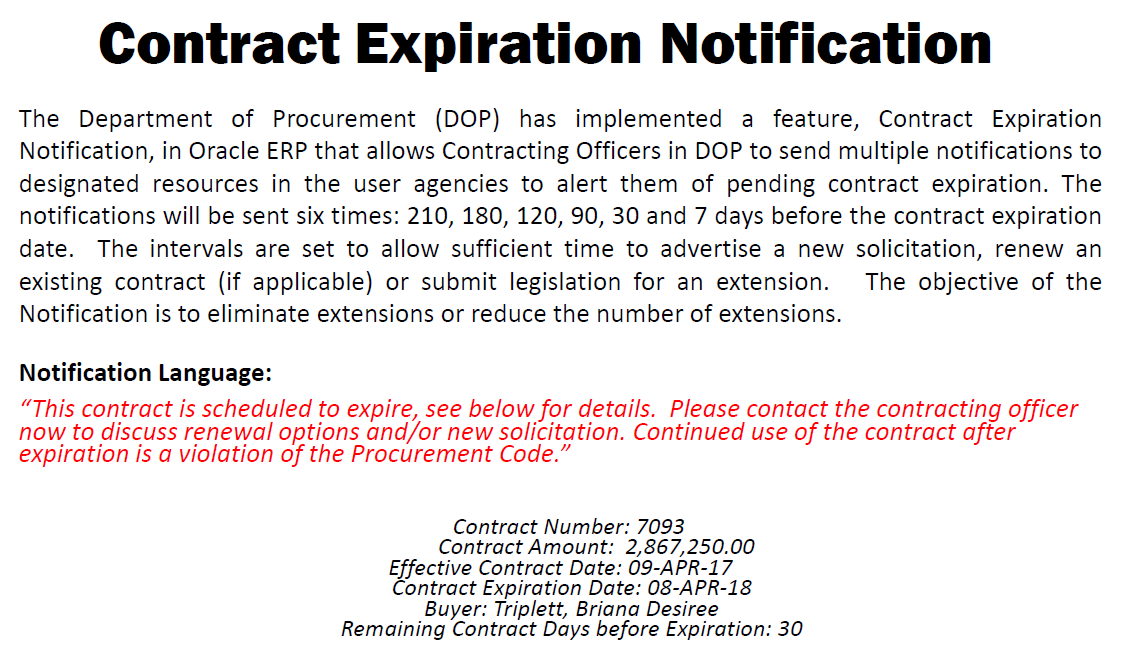 Recommendations
Ensure that the complete contract inventory is entered and maintained in the Oracle system and used to notify user departments of expiring contracts based on the schedule outlined in procurement’s procedures

Ensure that all active contracts are included on the combined division report and the status of the contracts is up-to-date
Cooperative Agreements Totaled $88.2 Million
Pros and Cons of Cooperative Agreements
Advantages:
Reduce administrative costs
Quicker purchasing
Economies of scale

Disadvantages:
Bound by original terms and conditions
Lack assurance of competition
Documents Required for Cooperative Agreements
Request form
Memorandum attesting that needs will be met, and service or commodity was competitively procured
Original Illegal Immigration Reform and Enforcement form
Statement of work and quotes that match the cooperative agreement
Insurance (if applicable)
Copy of active competitively procured agreement
Recommendations
Ensure that user departments submit all required documents in the request packages
Require user departments to submit price comparisons or market data to support the use of cooperative agreements
Work with law and user departments to propose changes to city code for City Council consideration to better match the timing of written notices of contract expiration to the procurement cycle
Questions?
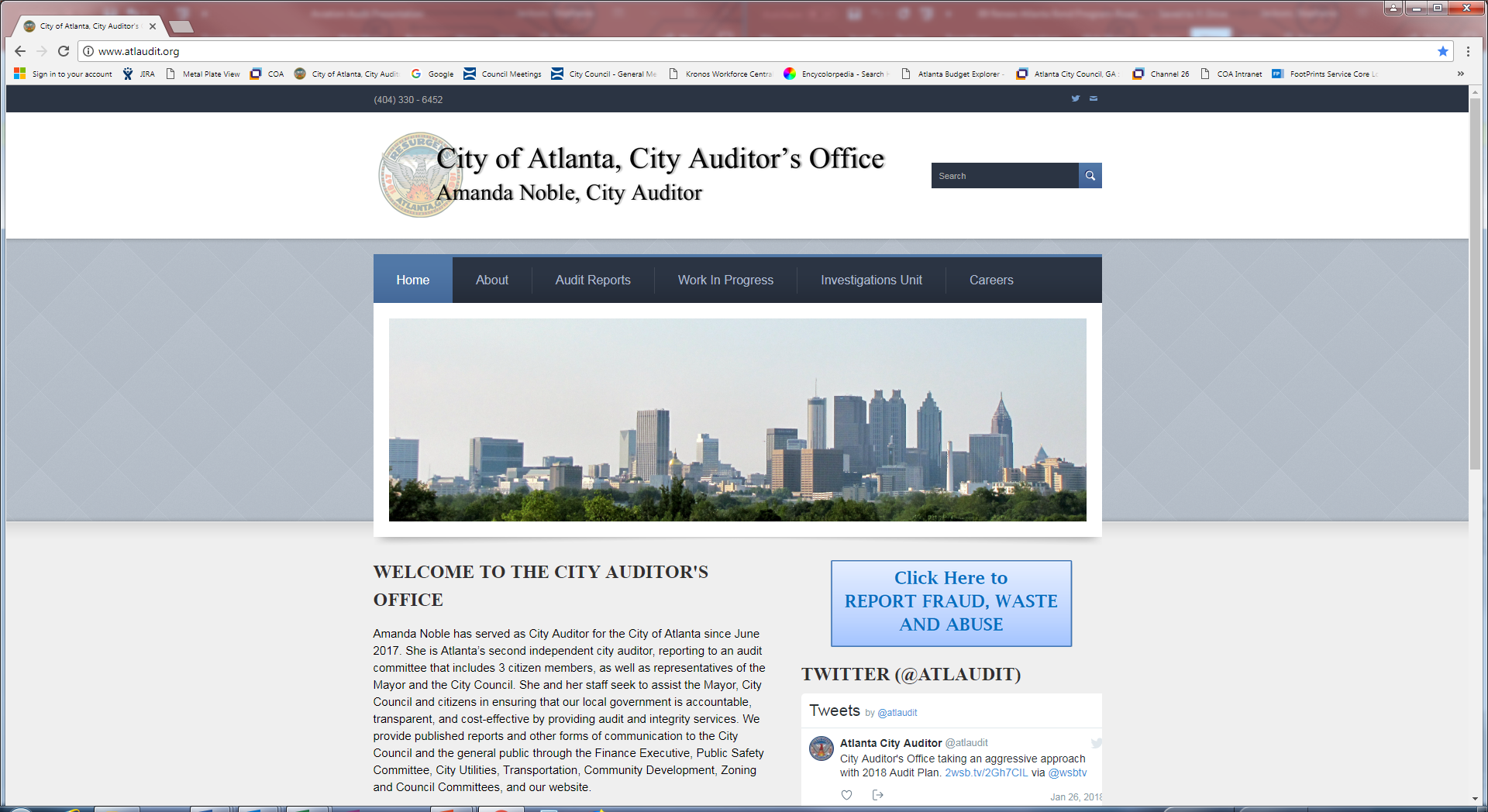